صحة الهيكل العظمي
لنتذكر معاً ما تعلمناه سابقاً
اذكر وظيفةٌ من وظائفِ الهيكلِ العظميِّ ؟
تحدد شكلَ الجسمِ 
وتساعدهُ على الحركةِ

عرف المفاصلَ؟
تصلُ العظامَ ببعضها البعض
الأذياتُ التي يتعرضُ لها الهيكلُ العظميّ
الكساحُ: ينشأُ عن نقصِ فيتامينِ د وأملاحِ الكالسيوم في الغذاء , وينتجُ عنه لينُ عظامِ الساقين وتقوسُهِما وتشوهُهِما
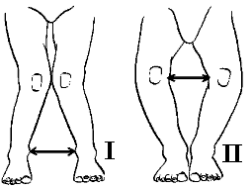 الأذياتُ التي يتعرضُ لها الهيكلُ العظميّ
الكسورُ : تنشأ عن تعرضِ العظامِ لحوادثَ تسببُ انكسارَها .  تعالجُ عندَ الطبيبِ بوضعِ الجبيرةِ المناسبةِ ، ومنعِ تحريكِ العضوِ المكسورِ .
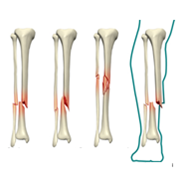 الأذياتُ التي يتعرضُ لها الهيكلُ العظميّ
الخلوعُ : تنشأ عن تعرضِ أربطةِ المفاصلِ لتمددٍ أو تمزقٍ أو خلعٍ , ويرافقُ ذلكَ ألمٌ و انتفاخٌ ويعالجُ تحتِ إشرافِ الطبيبِ .
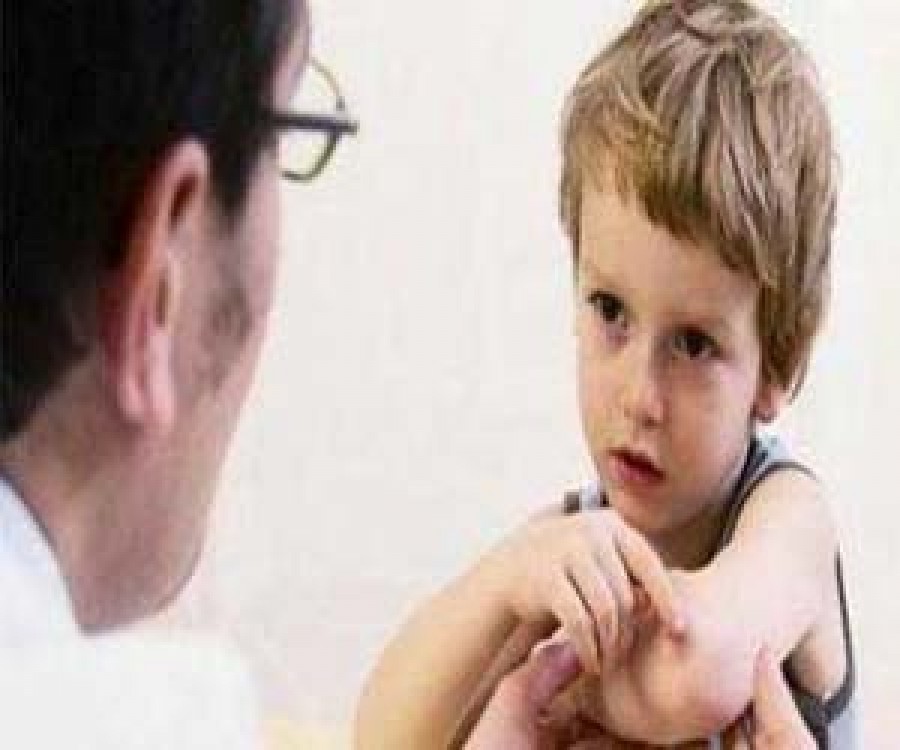 الهيكلُ العظميُ دعامةُ جِسمنا وكي يبقى سليماً أتبعُ ما يلي :
التعودَ على الجلسةِ الصحيةِ : تحمي العمودَ الفقريَ من التشوهِ 
الابتعادَ عن حملِ الأجسامِ الثقيلةِ : كي لا يتأذى الهيكلُ العظميُّ 
التعرضَ لأشعةِ الشمسِ صباحاً ومساءً : يساعدُ في تشكيلِ فيتامينِ د
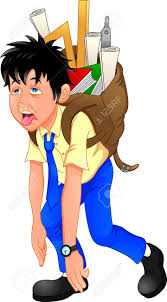 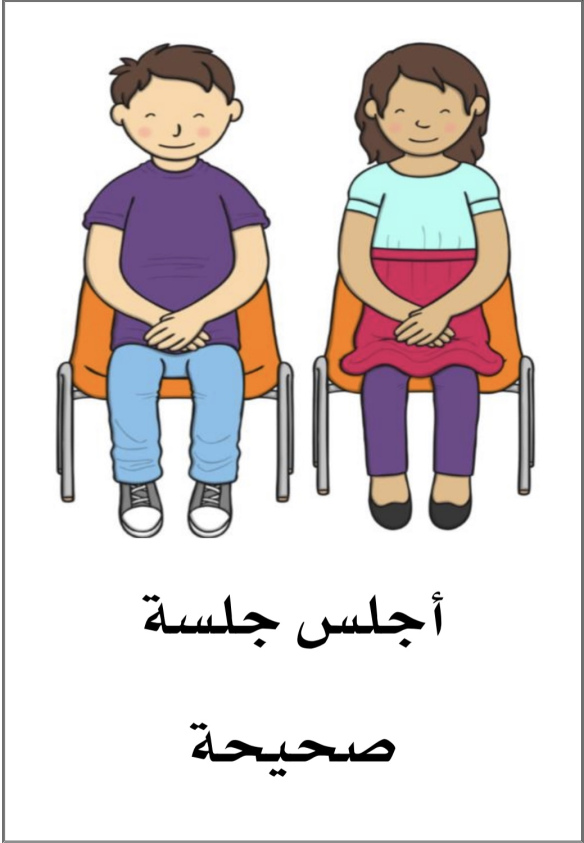 الهيكلُ العظميُ دعامةُ جِسمنا وكي يبقى سليماً أتبعُ ما يلي :
تناولَ الغذاءِ والشرابِ الغنيِّ بأملاحِ الكالسيوم : لتتكونَ عظامٌ وأسنانٌ قويةٌ

 
تجنبَ الأحذيةِ الضيقةِ كي لا
 تسببَ تشوهاً للعمودِ الفقري و الأقدامِ
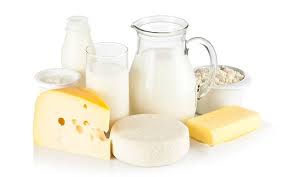 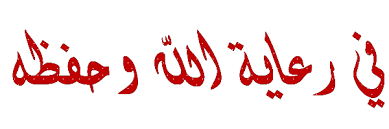